Муниципальное бюджетное дошкольное образовательное учреждение 
детский сад № 10 «Белочка»комбинированного вида
Методическая разработка раздела образовательной программыОбразовательная область «Познание»Тема: «Обучение детей элементарным математическим представлениям на основе занимательного материала у детей младшего дошкольного возраста»
Воспитатель: 
Кормилицына О.Г.
Кулебаки 2013 г.
Содержание:
1.Актульность.
2. Цель и задачи.
3. Говорят ученые.
4. Принцип интеграции.
5. Классификация занимательного материала.
6. Формы и методы
7. Используемые технологии.
8. Дидактические игры на формирование
    элементарных математических представлений
9. Вывод.
10. Список литературы.
Актуальность
Актуальность данной темы вижу в том, что формирование начальных математических знаний у детей дошкольного возраста должно осуществляться так, чтобы обучение давало не только непосредственный практический результат, но и широкий развивающий эффект. В настоящее время методы обучения дошкольников реализуют далеко не все возможности заложенные в математике. Разрешить это противоречие возможно путём внедрения новых более эффективных методов и разнообразных форм обучения математике. Одной из таких форм является обучение детей с помощью занимательного материала (дидактических  игр и упражнений с математическим содержанием).
Цель и задачи
Содержание образовательной области «Познание» направлено на достижение целей развития у детей познавательных интересов,  интеллектуального развития детей через решение следующих задач: 
-    сенсорное развитие;
-    развитие познавательно-исследовательской и продуктивной (конструктивной) деятельности;
-    формирование элементарных математических представлений;
-    формирование целостной картины мира, расширение кругозора детей.
Говорят ученые
Китайская пословица гласит
Расскажи – и я забуду,
Покажи – и я запомню,
Дай попробовать и я  смогу
В этой области занимались такие учёные, как М. Монтессори, А. А. Столяр, Е. И. Тихеева, Ф. Фребель, Е. И. Щербакова. Они внесли много нового в разработку методов обучения детей. По их мнению, дети должны учиться в процессе игры.
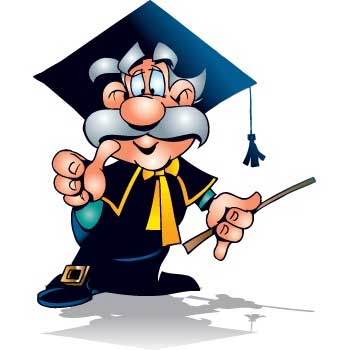 ПРИНЦИП ИНТЕГРАЦИИ
Согласно принципу интеграции познавательное развитие детей осуществляется и при организации всех видов детской деятельности в других областях. 
В области « Безопасность» (знание цифр, ориентировка в пространстве)
В области: «Социализация» (упражнение в умении устанавливать сходство и различие между предметами, развитие памяти и мышления)
В области: «Чтение художественной литературы» (считалки, стихи – шутки, загадки, задачи в стихотворной форме, математические сказки)
В области: «Коммуникация» (формирование всех видов речи)
В области: «Художественное творчество» (Учить обследовать предмет, выделяя основные признаки: цвет, форму, величину)
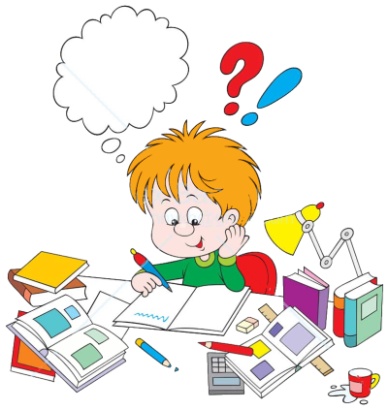 Формы и методы представления занимательного материала:
НООД (непосредственно организованная образовательная деятельность);
Совместная игра воспитателя с ребенком;
Самостоятельная деятельность детей;
Математические праздники и развлечения;
Отгадывание загадок, занимательных вопросов, шуточных задачек, головоломок.
Классификация занимательного материала
Математические игры
Развлечения
Занимательный материал
Дидактические игры и упражнения
Используемые технологии
Свою работу строю с учётом государственных федеральных требований и опираюсь на следующие технологии:
- М. А. Васильева «Программа воспитания и обучения в детском саду» Москва Мозаика-Синтез 2005г. 
 - Л. Ю. Козина «Игры для дошкольников по математике» Москва 2008г. 
 - В. П. Новикова «Развивающие игры и занятия» Москва Мозаика- Синтез 2008г. 
 - Е. А. Алябьева «Игры по развитию логического мышления» Москва-Синтез 2010г. 
 - В. А. Кутецкий «Психология математических способностей дошкольников» Москва-Кноус, 2005г.
Дидактические игры
«Учимся различать количество предметов» 
- «Расскажи про наши игрушки»
 - «Цветные автомобили»
 - «Курочка и цыплята»
 - «У зайки день рождения» и другие.  
«Учимся различать предметы по форме»
- «Катится, не катится»
 - «Строим дом»
 - «Прокати шарик в ворота»
  - «Что в мешочке? » и другие. 
«Учимся различать величину»
- «Мишка и Мишутка»
-  «Прятки с картинками»
-  «Кто найдёт такой же»
 - «Грузовик привёз кубики» и другие.
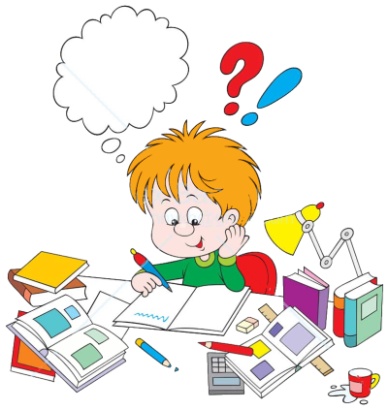 Толстый – тонкий                        Сложи фигуру
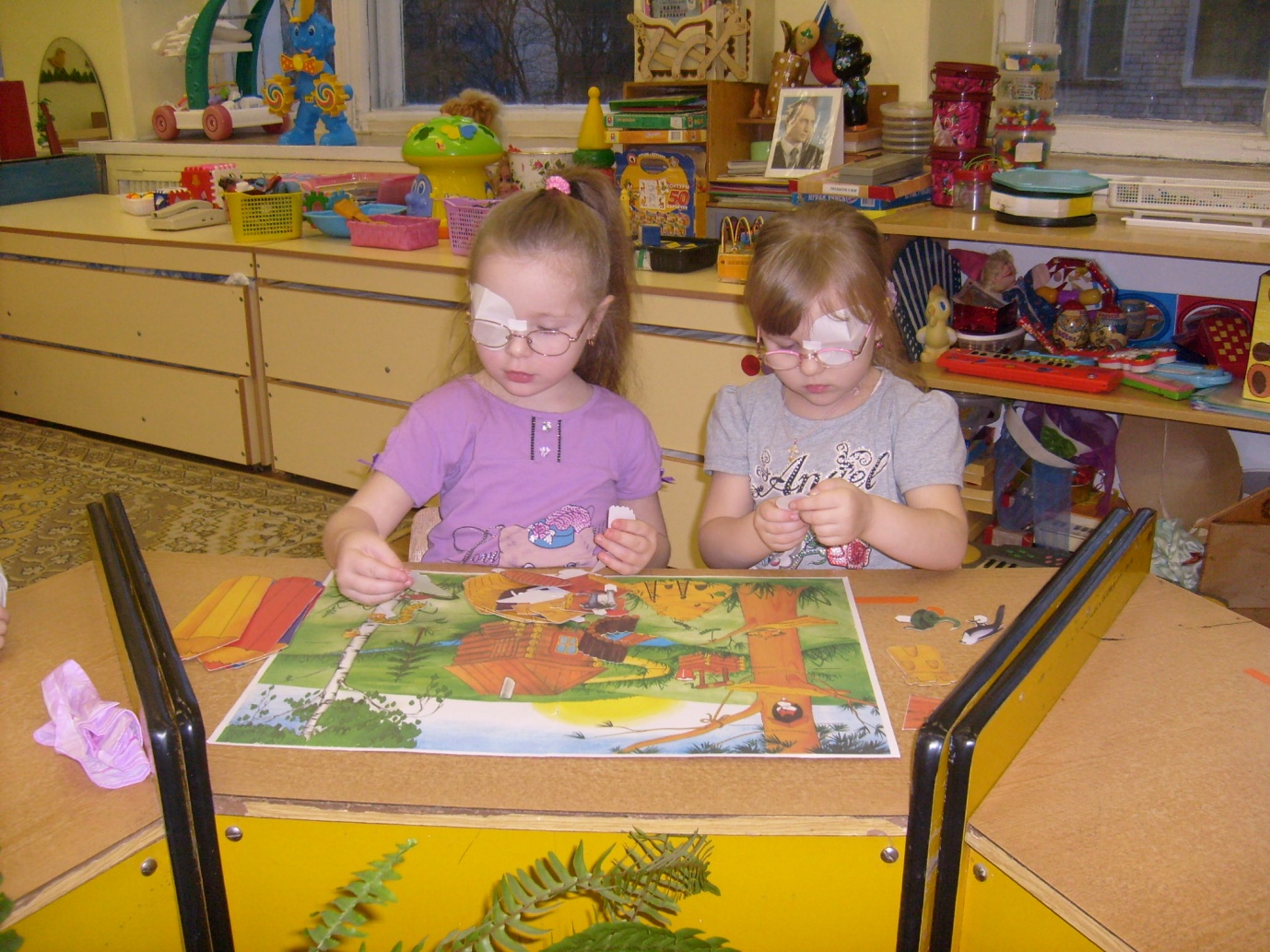 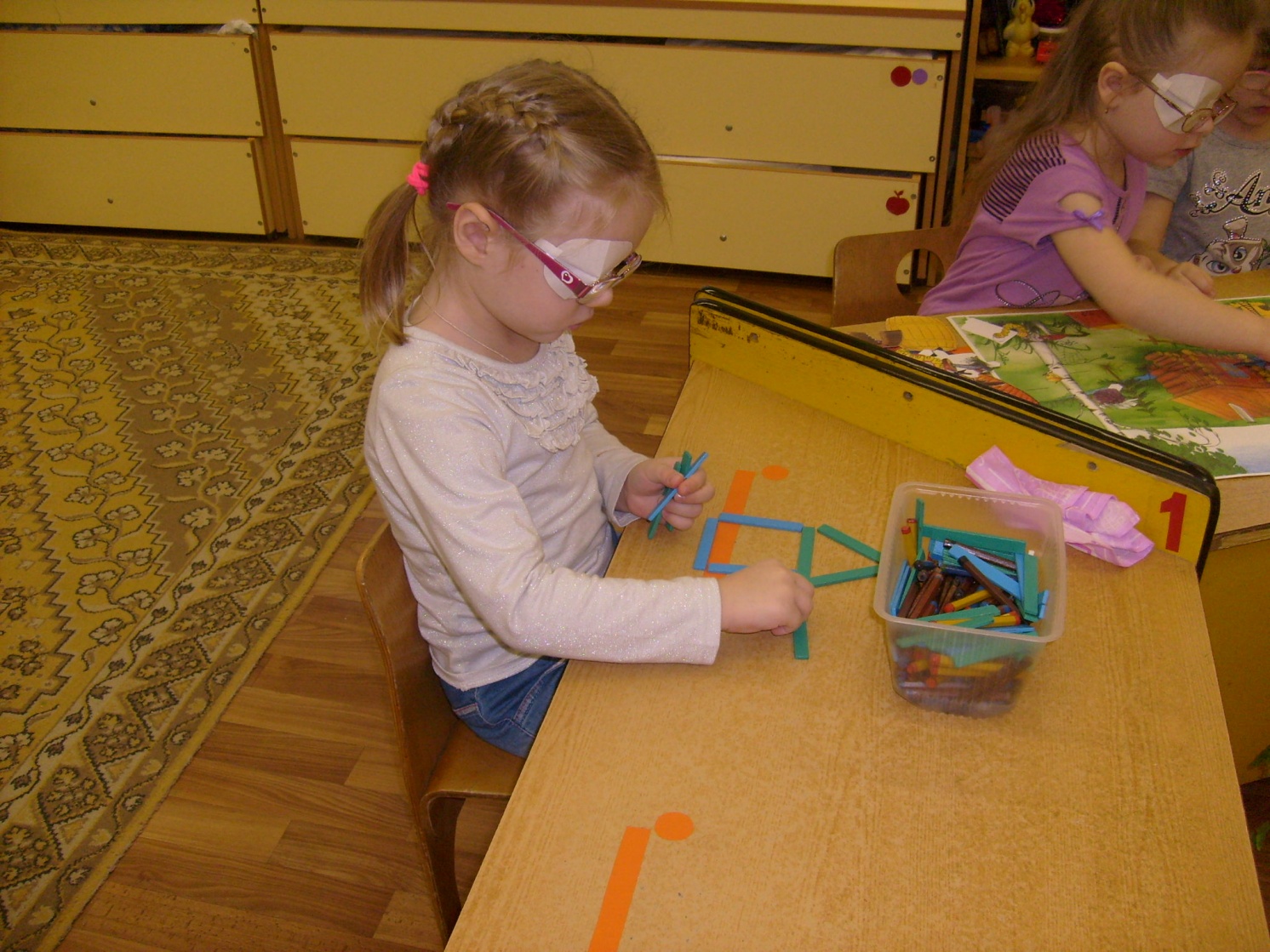 Развивать умение различать предметы по величине, закреплять основные цвета, развивать мелкую моторику рук.
Развитие зрительного внимания, развитие мелкой моторики рук.
Геометрическая мозаика
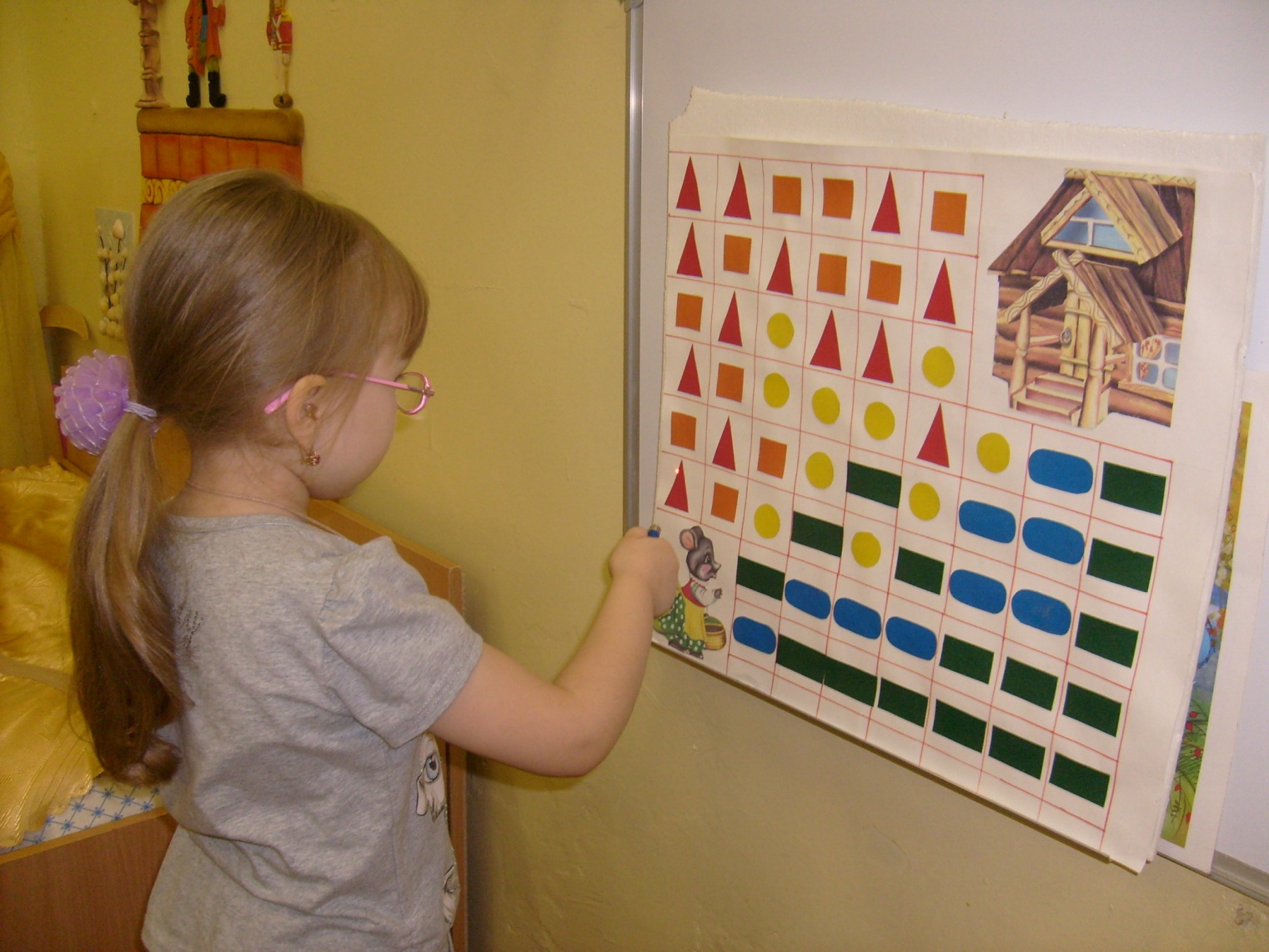 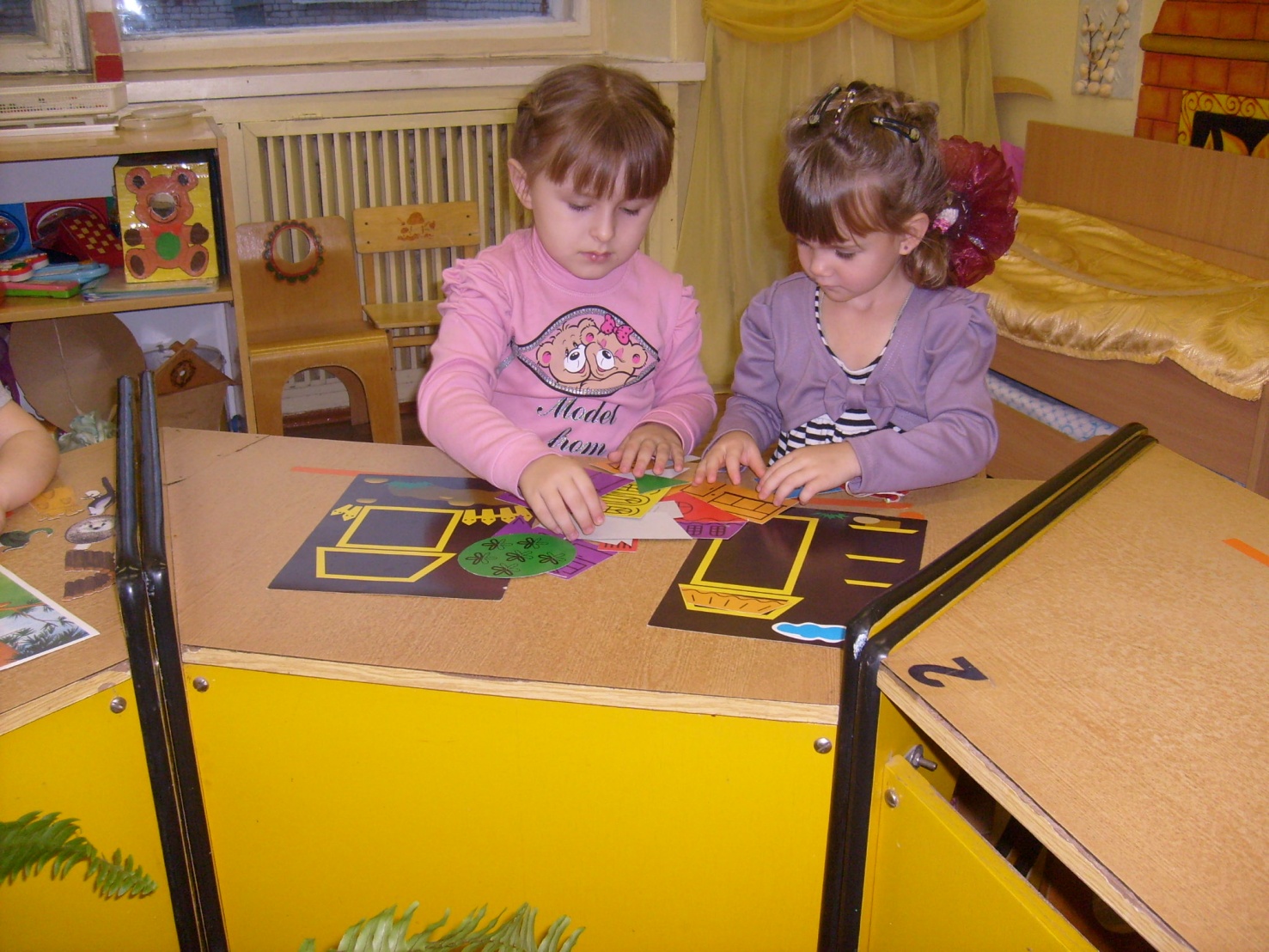 Закреплять умение детей  ориентироваться в соотношении 
 плоских геометрических фигур,  развивать внимание, память,  
 логическое мышление,  мелкую моторику рук.
Закрепление цвета и формы, 
закрепление умения ориентироваться на плоскости.
Занимательный математический материал
ВЫВОД
Занимательный математический материал является хорошим средством воспитания у детей уже в дошкольном возрасте интереса к математике, к логике, доказательности рассуждений, желания проявлять умственное напряжение, сосредотачивать внимание  на проблеме.
Список литературы
1. Лебеденко Е.Н. Формирование представлений о времени у дошкольников: Система занятий и игр для детей среднего и старшего дошкольного возраста / Е.Н. Лебеденко. - СПб.:  Детство-Пресс, 2003.

 2. Носова, Е.А. Логика и математика для дошкольников / Е.А. Носова, Р.Л. Непомнящая. - СПб.: Детство-Пресс, 1996.

 3. Михайлова. 3.А. Математика - это интересно. Игровые ситуации для детей дошкольного возраста. Диагностика освоенности математических представлений: метод.  пособие для педагогов ДОУ / 3.А. Михайлова, И.Н. Чеплашкина. - СПб. :  Детство-Пресс, 2002.

 4. Первые шаги в математику. Средняя группа: метод, пособие / сост. Л.В. Буланова, М.В. Корепанова, А.М. Яценко, Л.С. Яценко; Волгоград. гос. ин-т повышения квалификации раб. образования. - Волгоград, 2004.

 5. Смоленцева. А.А. Математика в проблемных ситуациях для маленьких детей / А.А. Смоленцева, О. В. Сурова. - СПб. :  Детство - Пресс, 2004.
ТиражированиеДанная  разработка предложена для использования в работе воспитателей своего детского сада и воспитателей других детских садов.
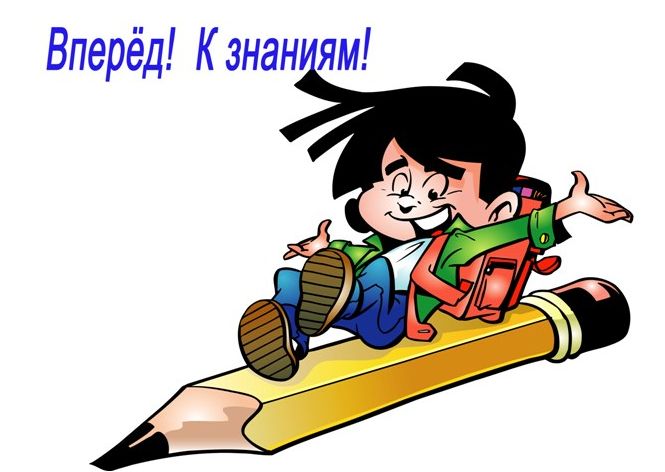